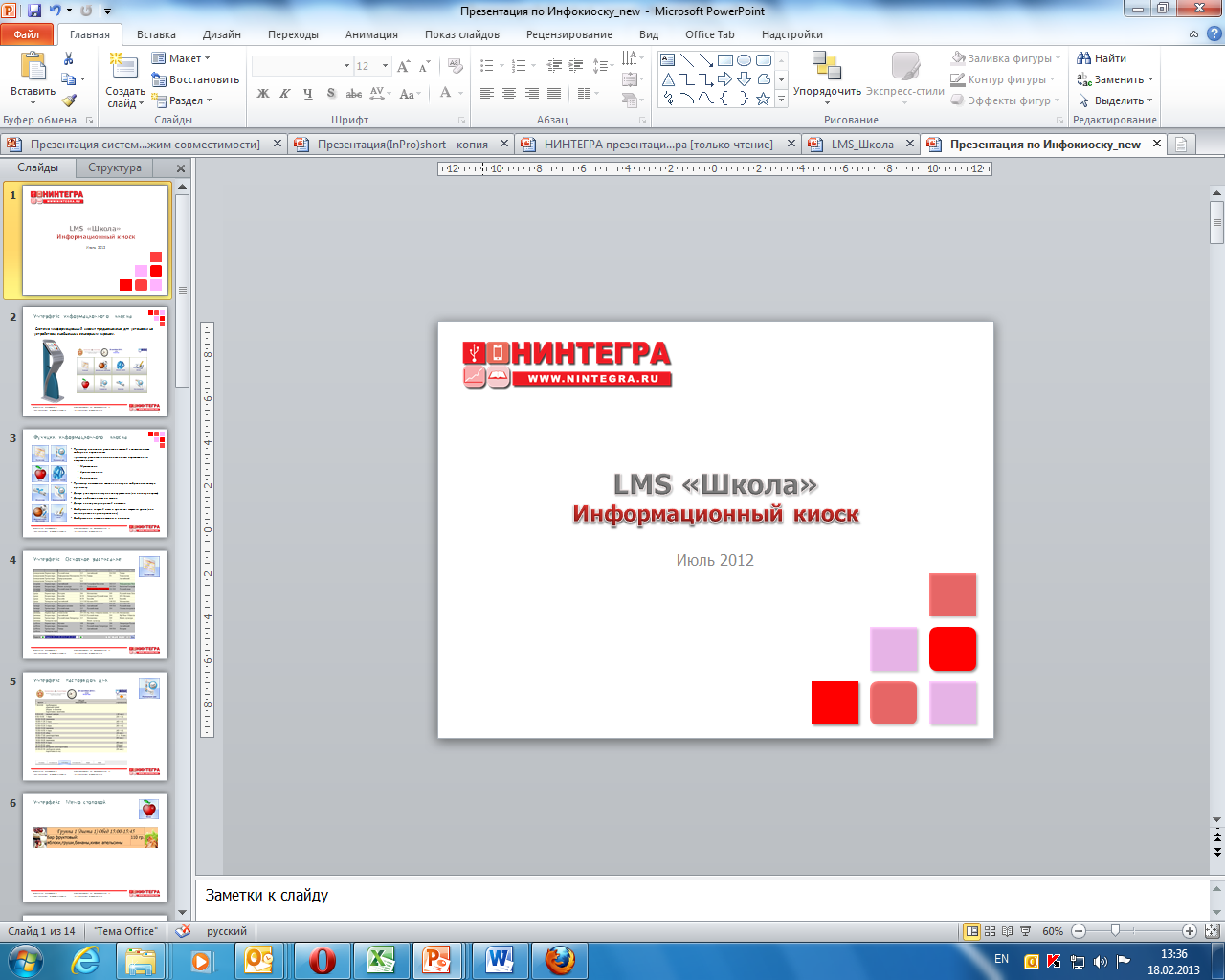 Комплекс регистрации посетителей и заказа разовых пропусков
Структура
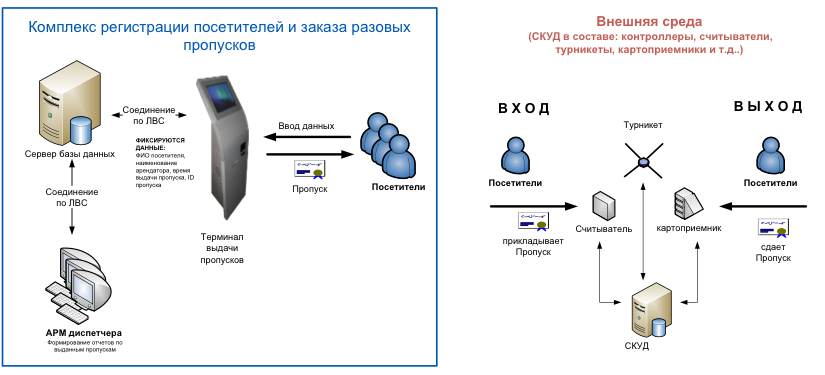 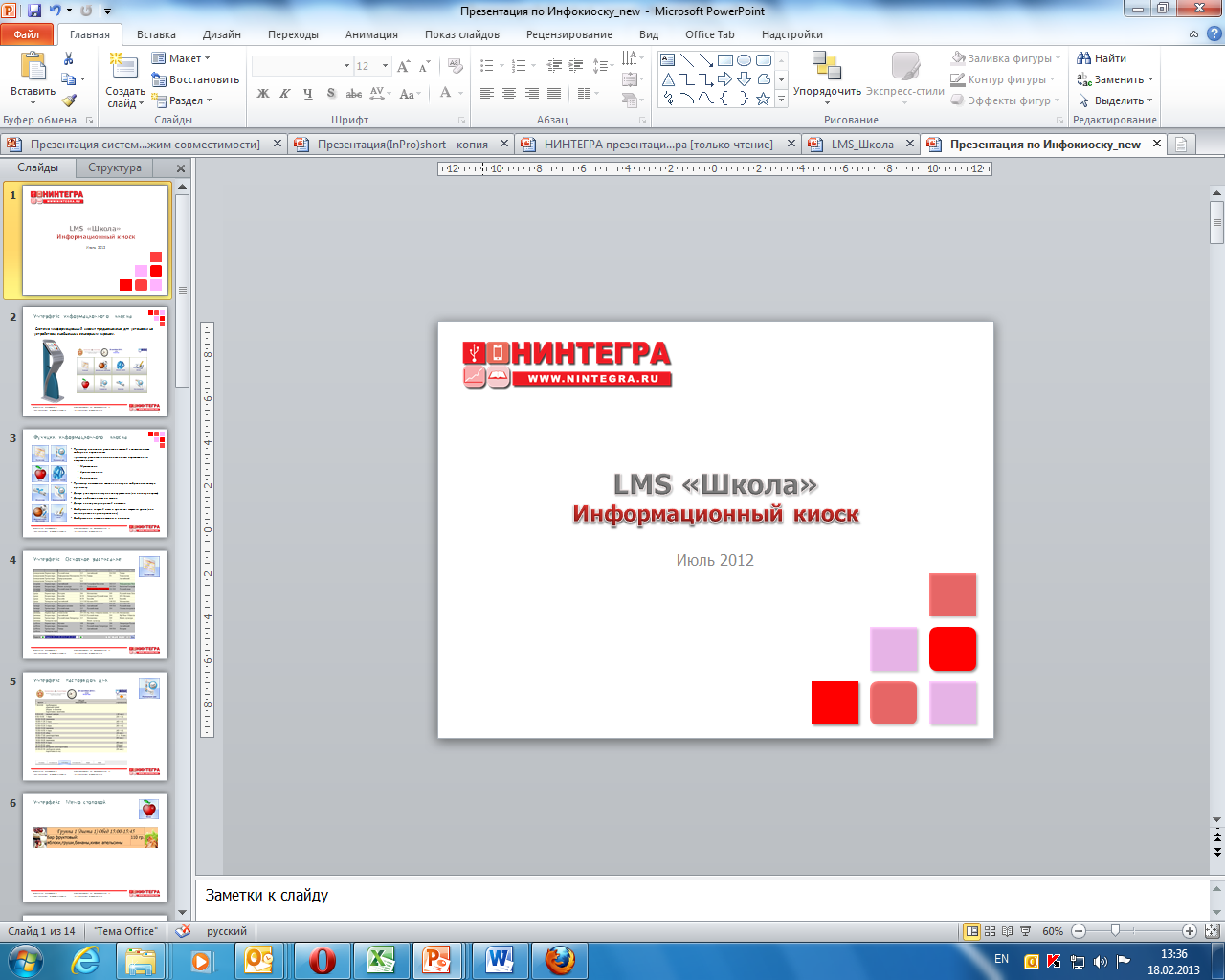 Элементы системы
Сервер базы данных

Электронный терминал регистрации посетителей и выдачи пропусков

КПП (Считыватель / Картоприемник)

Интеграция в систему контроля управления доступом

Данные системы: a. Постоянные данные – справочники
                                        б. Вводимые данные – сбор, обработка, хранение 

Посетители

АРМ диспетчера (оператора)

Отчеты
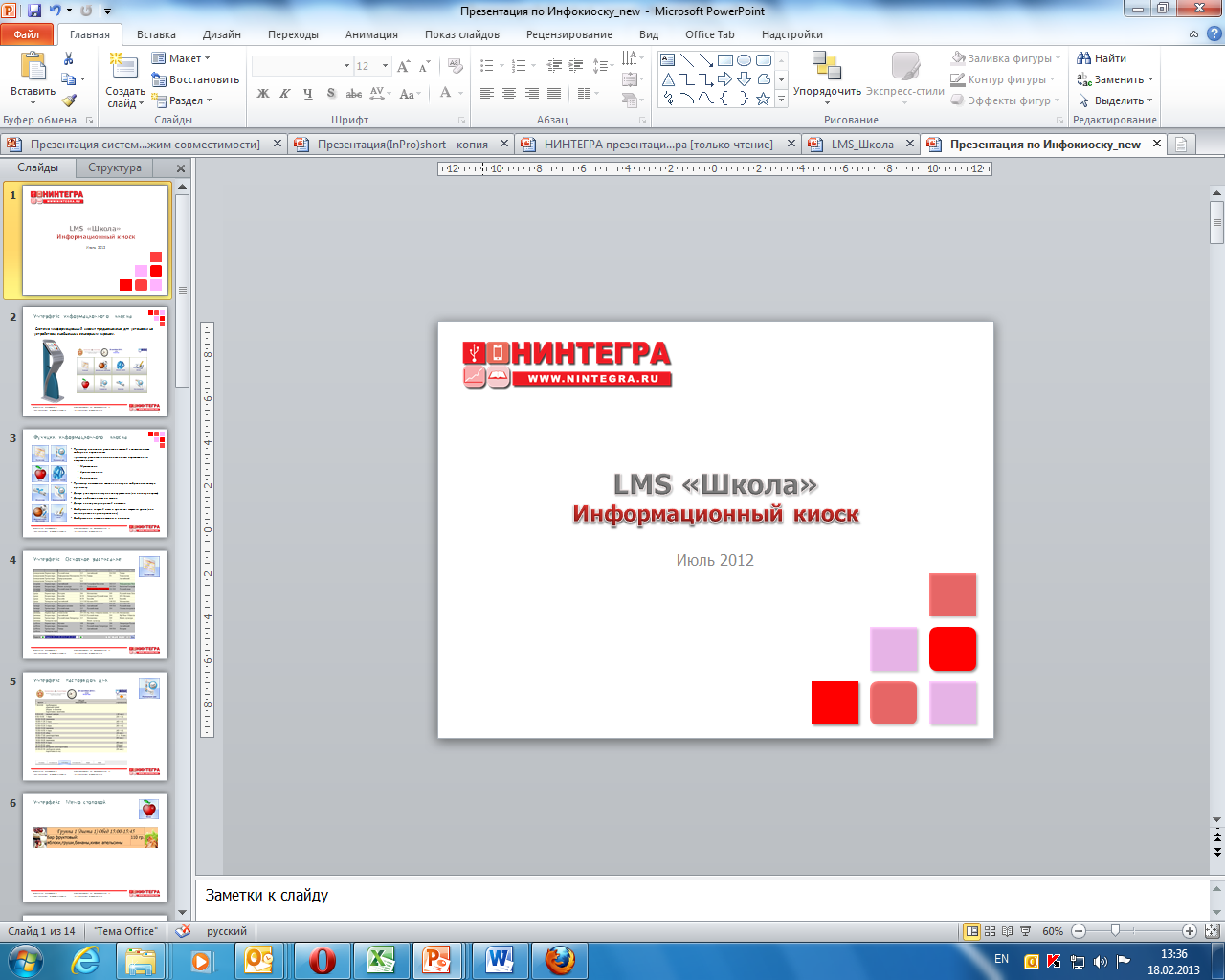 Функционал
Автоматизация регистрации посетителя:



2.   Выдача разового пропуска

3.   Видео фиксация посетителя

4.   Отчеты
Скан документа удостоверяющего личность с распознаванием данных.
Возможность распознавания подлинности паспорта РФ.
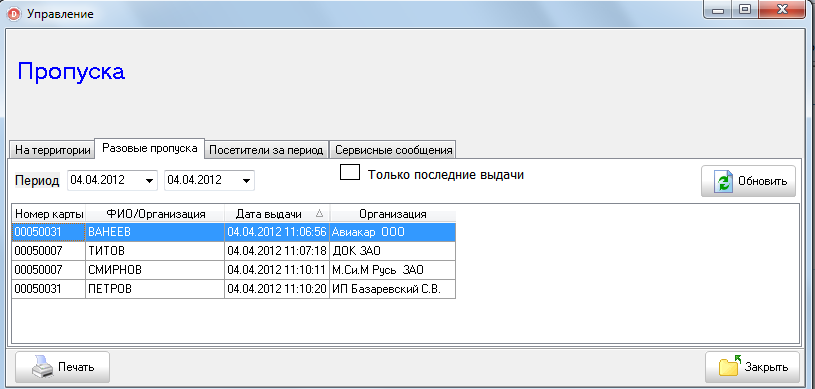 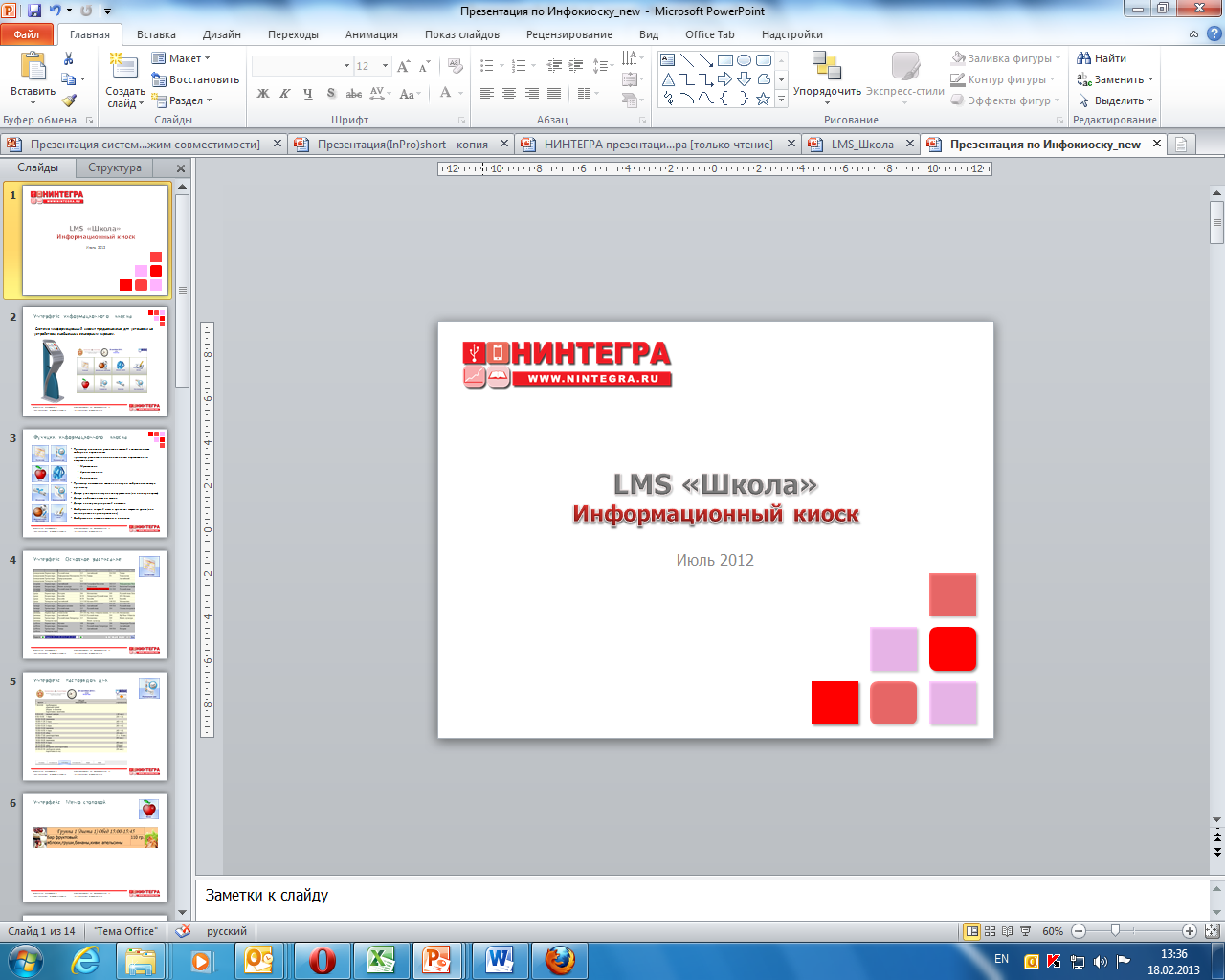 Преимущества
Снижение нагрузки и автоматизации бюро пропусков

Возможность удаленного размещения бюро пропусков от проходной

Возможность применения в помещение с малой площадью

Режим автономной работы

Совместимость со всеми существующими системами контроля управления доступа
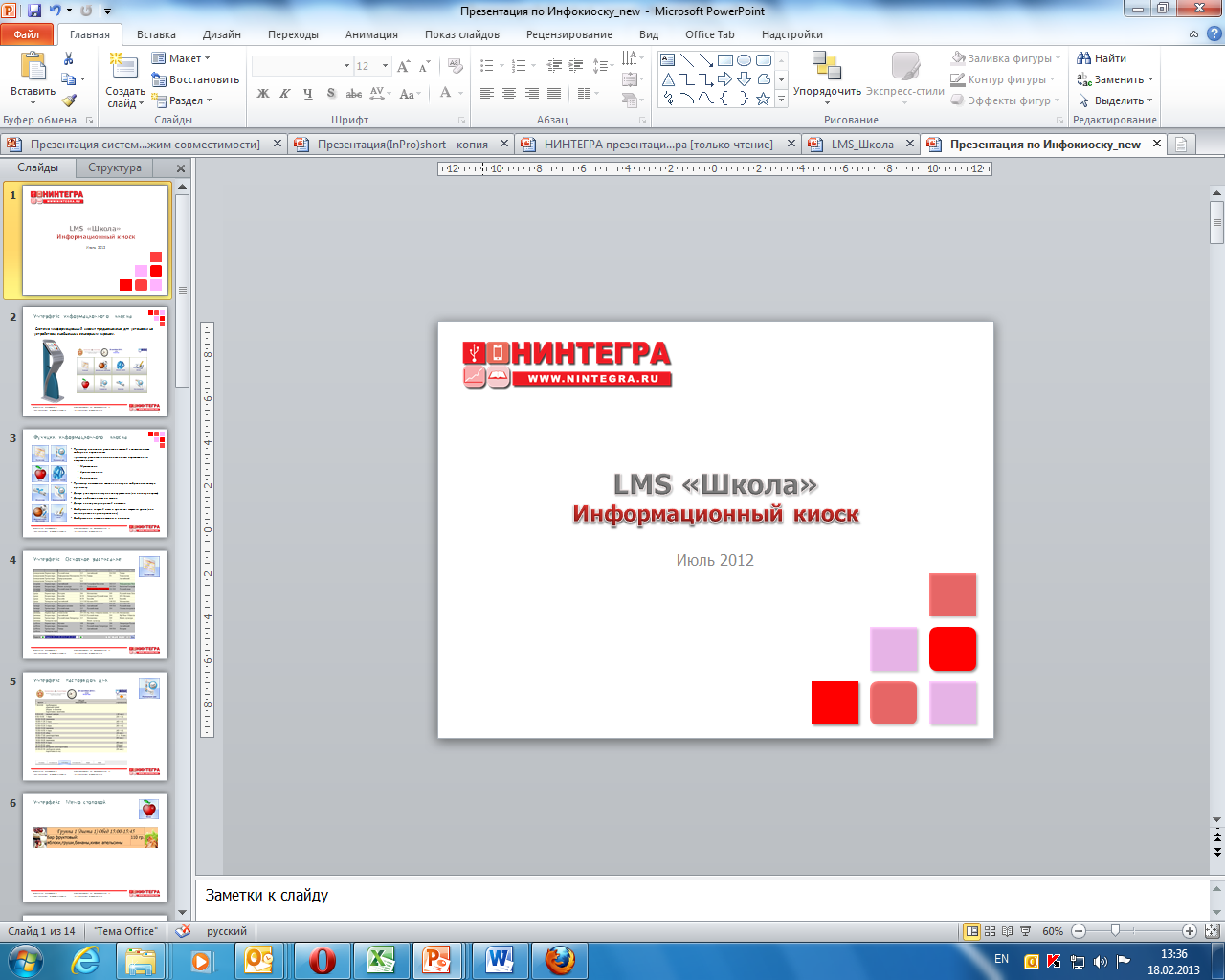 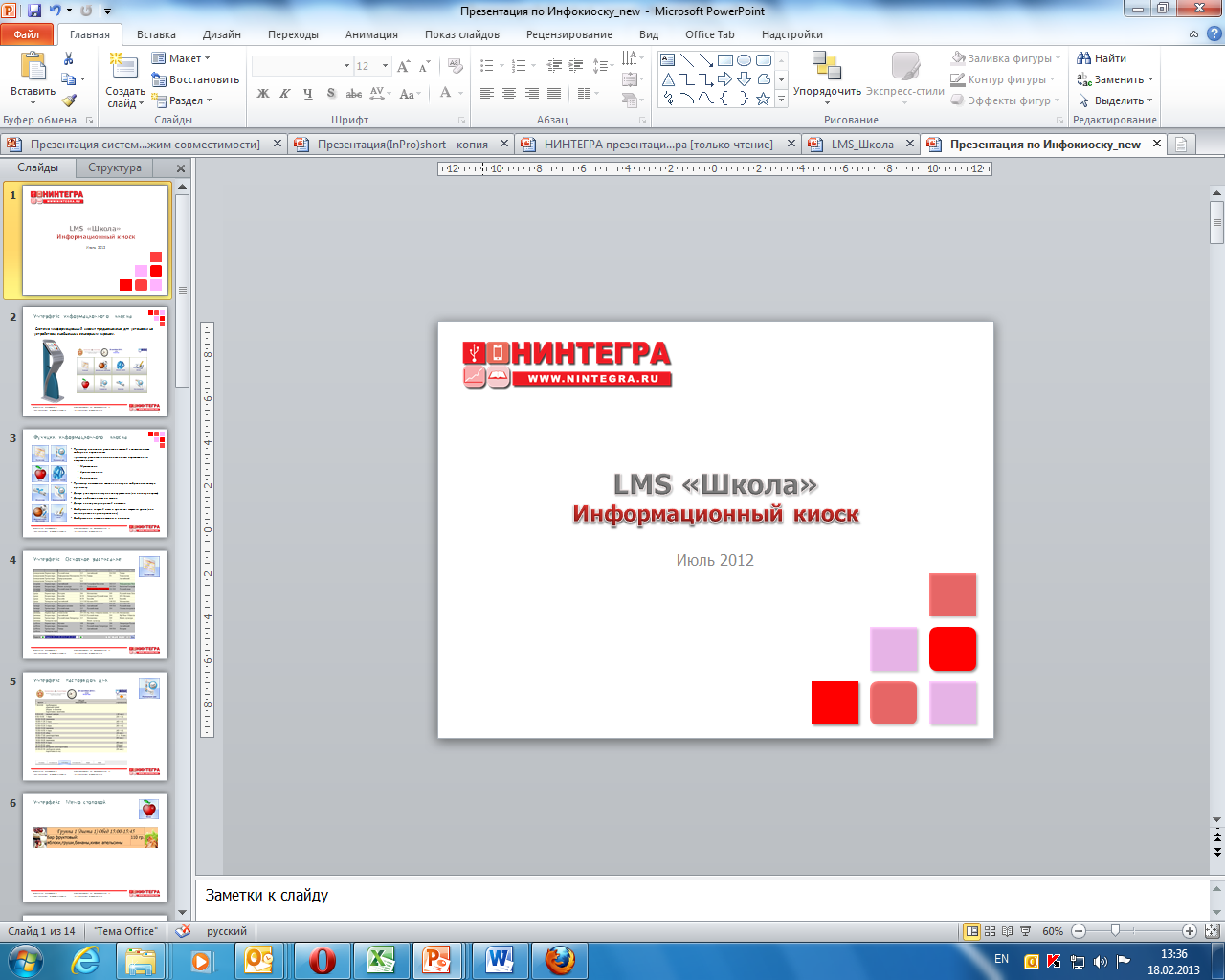